14. Nuestra Esperanza y Protección
1. 	Nuestra esperanza y protección
	Y nuestro eterno hogar
	Has sido, eres y serás tan sólo Tú, Señor.

2. 	Aún no habías la creación
	Formado con bondad,
	Mas desde la eternidad Tú eres sólo Dios.

3. 	Delante de tus ojos son
	Mil años, al pasar,
	Tan sólo un día que fugaz fenece con el sol.
4. 	El tiempo corre arrollador
	Como impetuoso mar;
	Y así, cual sueño ves pasar cada 
	generación.

5. 	Nuestra esperanza y protección
	Y nuestro eterno hogar
	En la tormenta o en la paz, sé siempre Tú, 
	Señor.
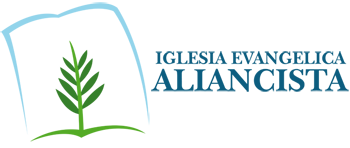